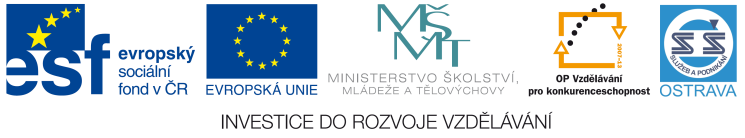 VY_32_INOVACE_ČJPS21060BED
Výukový materiál v rámci projektu OPVK 1.5 Peníze středním školámČíslo projektu:		CZ.1.07/1.5.00/34.0883 Název projektu:		Rozvoj vzdělanostiČíslo šablony:   		III/2Datum vytvoření:		2.11.2012Autor:			Mgr. Karla BedrlíkováUrčeno pro předmět:      	Český jazyk a literaturaTematická oblast:		Česká a svět. literatura I. pol. 20. stol.Obor vzdělání:		Podnikání (64-41-L/51), 2. ročník                                            Název výukového materiálu: 	Karel Čapek – spisovatel, filozofPopis využití: 		Výukový program s využitím notebooku, internetu 				
Čas:  			30 minut
Karel Čapek
Spisovatel - filozof
Karel Čapek – život v datech
9.1. 1890 Malé Svatoňovice – 25.12. 1938 Praha
starší sourozenci – Helena a Josef (vzpomínková kniha Moji milí bratři)
Gymnázium v Hradci Králové a v Brně
Filozofická fakulta UK (1915), studia filozofie v Berlíně a v Paříži
pro svou nemoc (Bechtěrev – chronické revmatické onemocnění) nebyl  odveden do války
působil v Národních listech, od r. 1921 v Lidových novinách
Karel Čapek – život v datech
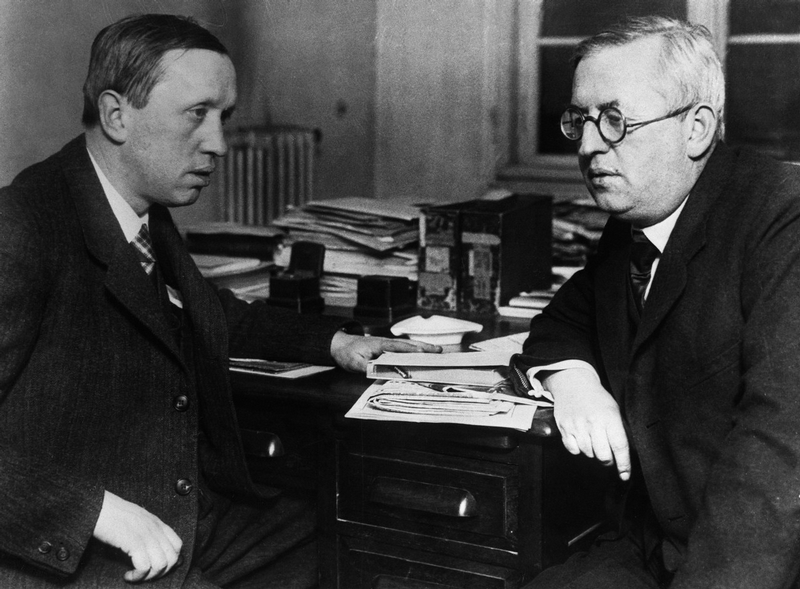 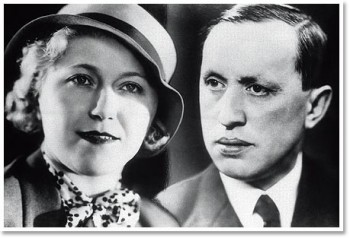 Obr. 2
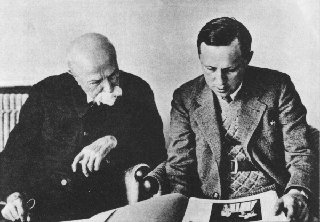 Obr. 1
Obr. 3
Karel Čapek – život v datech
1921-23 dramaturg a režisér ve Vinohradském divadle
1922 – poprvé představen Masarykovi
1925-1933 –první předseda Československého PEN klubu
26.8. 1935 sňatek s Olgou Scheinpflugovou (herečka)
po „mnichovské zradě“ se snažil zabránit rozdělení národa
za svou činnost byl napadán fašistickou spodinou (anonymní dopisy, vytloukání oken)
	Úkol č.1: Charakterizujte dobu, ve které Čapek žil, a objasněte pojmy „pátečníci“ a PEN klub.
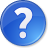 Karel Čapek – život v datech
poslední tři roky života strávil ve Staré Huti u Dobříše
umírá na plicní edém několik měsíců před plánovaným zatčením gestapem
pohřben na Vyšehradském hřbitově
1995 mu byl in memoriam propůjčen Řád T.G.M.
celkem sedmkrát byl nominován na Nobelovu cenu za literaturu
Čapek byl mimořádně dobrým fotografem, méně známá je jeho záliba v etnické hudbě
Karel Čapek - myšlenky
Miluje-li se člověk příliš, mýlí se velmi těžce. Pohrdá-li sebou, mýlí se dvojnásob.
Představte si to ticho, kdyby lidé říkali jen to, co vědí.
Člověk se nikdy nezbaví toho, o čem mlčí.
Pravda je víc než moc, proto je trvalá.
My říkáme láska, ale on je to celý zástup citů, ani je v tom houfu nemůžeme všechny rozeznat.
Mladá generace má pocit, že s ní přichází lepší svět. Stará garda má pocit, že s ní ten lepší svět odchází.
	Pokuste se charakterizovat osobnost spisovatele
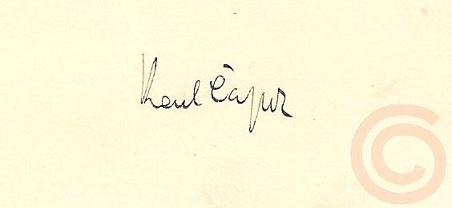 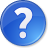 Obr. 4
1. období tvorby – díla novinářská a drobná próza
Čapek měl úžasný smysl pro detail
jako novinář výrazně přispěl k rozvoji fejetonu a sloupku
Zahradníkův rokJak se co dělá
Fejetony – reportáže cestopisné = vtipné a bystré postřehy  vystihující povahu národaItalské listyAnglické listyObrázky z HolandskaCesta na sever
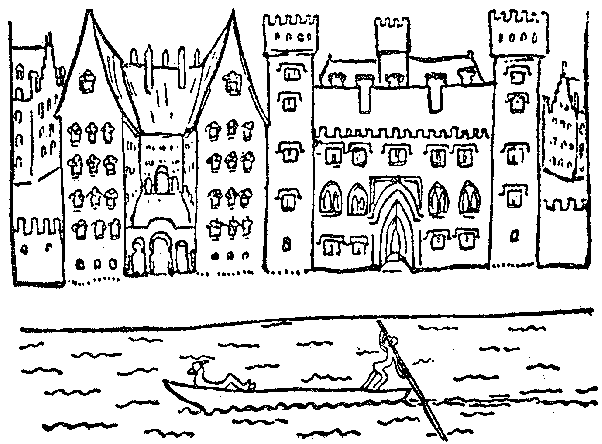 Obr. 5
2. období tvorby – díla utopická
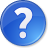 Úkol č. 2: Co je to utopie? Kdy ji spisovatel užívá?
R.U.R. (1920) – světoznámé drama o „přemnožení“ robotů(práce s čítankou str. 197)Charakterizujte vystupující postavy, zařaďte ukázku do kontextu celého díla, je dílo aktuální i dnes?
Krakatit (1924) – zodpovědnost vědce za zneužití vynálezu (román)Věc Makropulos (1922) – lidská dlouhověkost (drama), „nesmrtelnost“ hrdince štěstí nepřinesla Válka s mloky (1936) – objev inteligentních živočichů ohrožujících lidstvo (román s rysy fejetonu a dalších novinářských útvarů)

	Úkol č. 3: Pokuste se na základě výkladu obecně shrnout  zaměření 	Čapkových utopií.
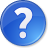 3.období – noetická „poznávací“ díla
Lze poznat druhého člověka?  Kdo z nás má absolutní pravdu?
noetická trilogie = dějově samostatné romány řešící  zmíněné otázkyHordubal (1933) – manželka s milencem zabíjí svého muže, který se vrátil z AmerikyPovětroň (1934) – nad lůžkem umírajícího tři lidé uvažují o jeho životěObyčejný život (1934) – „obyčejný člověk“ rekapituluje svůj život = každý se skládá z několika  „JÁ“

Pragmatismus = filozofický směr, podle něhož jsou měřítkem pravdy užitečnost, hodnota, úspěšnost. Pravdivé je pro nás poznání, které vyplývá z naší zkušenosti.
4. období – hrozba fašismu, varování před totalitou
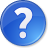 Charakterizujte dobu 2. poloviny 30. let v Evropě. 
Bílá nemoc (1937) – drama, konflikt mezi doktorem Galénem a diktátorem Maršálem, který má rysy fašistického vůdce. Čapek ukazuje, že jedinec je slabý v boji proti světovému zločinu. 
       
Matka (1938) – drama, autorkou námětu je O. Scheinpflugová, reakce na válku ve ŠpanělskuMatka vede v dramatu dialogy s mrtvými muži své rodiny  (manžel, čtyři synové), posledního syna  Toniho nechce do boje pustit (střet ženský x mužský princip).
Obr. 6
Obr. 7
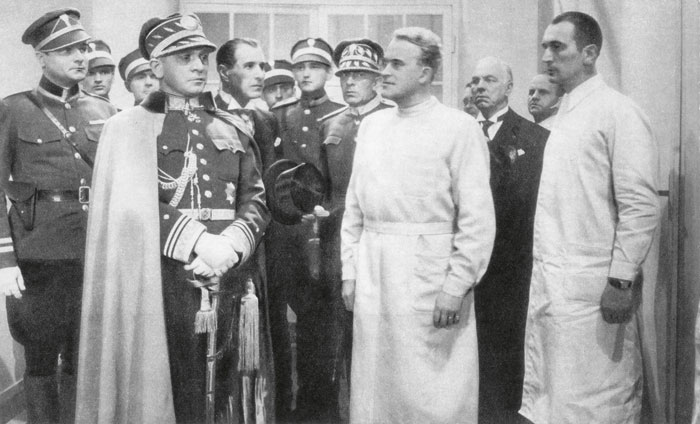 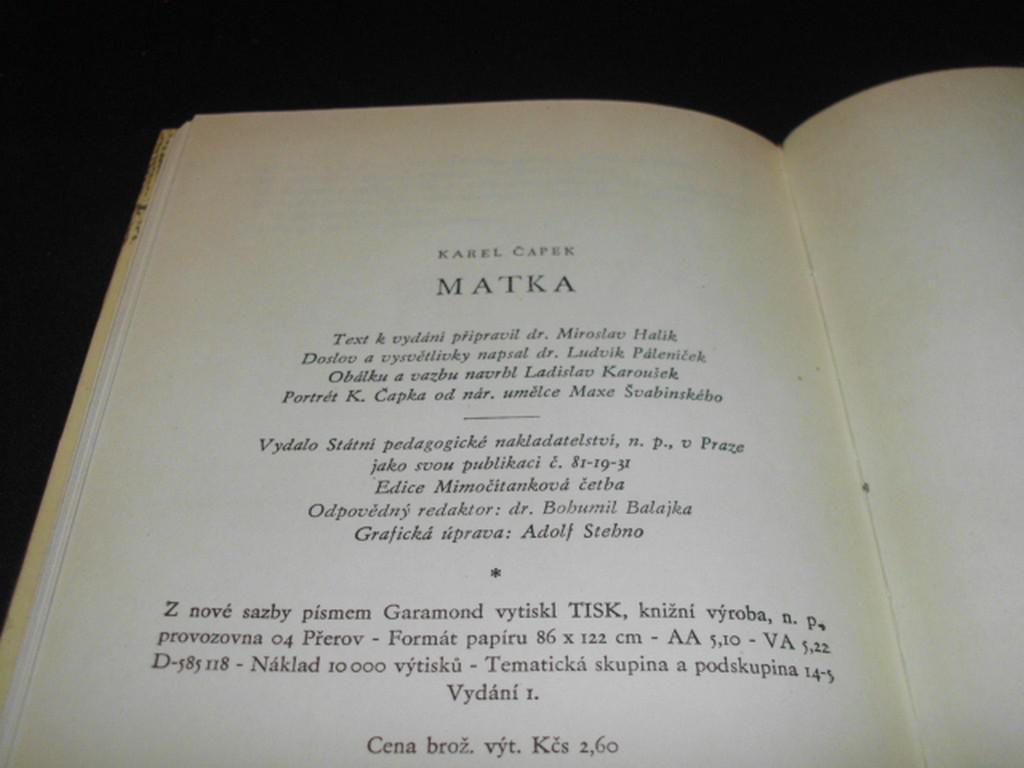 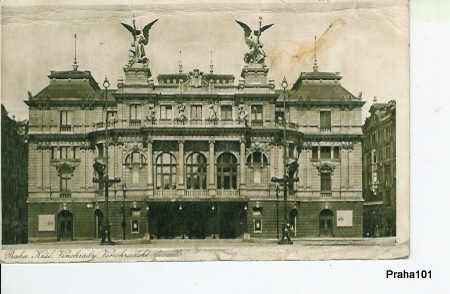 Obr. 8
5.období – pohádky, povídky, nebeletristická díla
Devatero pohádek a ještě jedna od Josefa Čapka jako přívažek (Velká doktorská pohádka, První loupežnická pohádka…)
Dášeňka čili Život štěněte
	Úkol č. 4: Srovnejte Čapkovy 
	pohádky s klasickými.
Povídky z jedné kapsyPovídky z druhé kapsy – velmi oblíbené detektivní příběhy, autor si všímá motivů činů, některé povídky jsou humorné, jiné nutí k zamyšlení
       Všimněte si Čapkovy stylistiky.      Ukázka: Případ s dítětem
Hovory s T.G.M.Francouzská poezie nové doby – antologie, překlady
Obr. 9
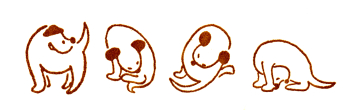 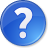 ukázka 1
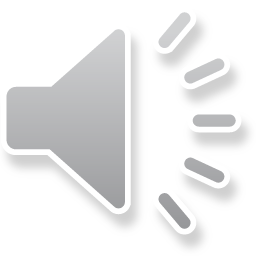 Použitá literatura
www.wikipedia.cz
Prokop, Vladimír: Přehled české literatury 20. století. Sokolov 1998.
Mašková, Drahuše: Čítanka 3. Praha207 s.
Obr. 1 - http://tema.novinky.cz/hradec-kralove
Obr. 2 - http://staryweb.televize-js.cz/search.php?rskolik=15&rskolikata=34&rstext=all-phpRS-all&rsautor=nic&rstema=7&rskde=vse&rsvelikost=sab&rsrazeni=datum_90
Obr. 3 - http://www.svornost.com/category/informace/kalendarium/page/18/
Obr. 4 - http://www.swaton.sk/index.php?go=autogramy/sk/spisovatelia1
Obr. 5 - http://capek.misto.cz/obrazky/karelobrazy/kobrazy.html
Obr. 6 - http://instinkt.tyden.cz/rubriky/ostatni/serial/bila-nemoc_25111.html
Obr. 7 - http://aukro.cz/ShowItem2.php/itemNotFound/?item=2078440371&title=karel-capek-matka
Obr. 8 - http://pohledy.prodejce.cz/praha9.html
Obr. 9 - http://www.fiatlux.wz.cz/index4.html
Ukázka 1 - http://www.rozhlas.cz/ctenarskydenik/dila/_zprava/pripad-s-ditetem--535272


Obrázky byly staženy 2.11. 2012